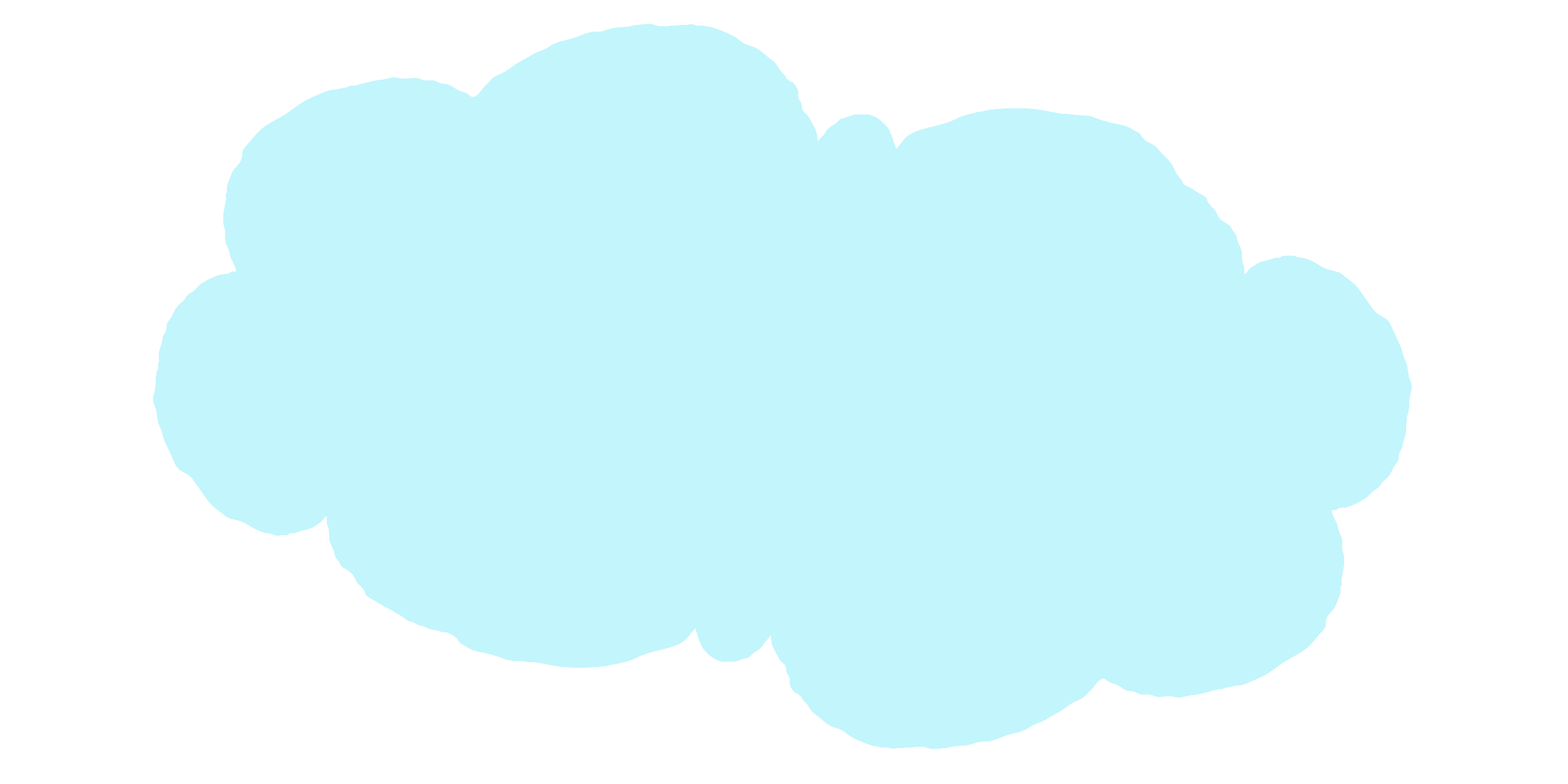 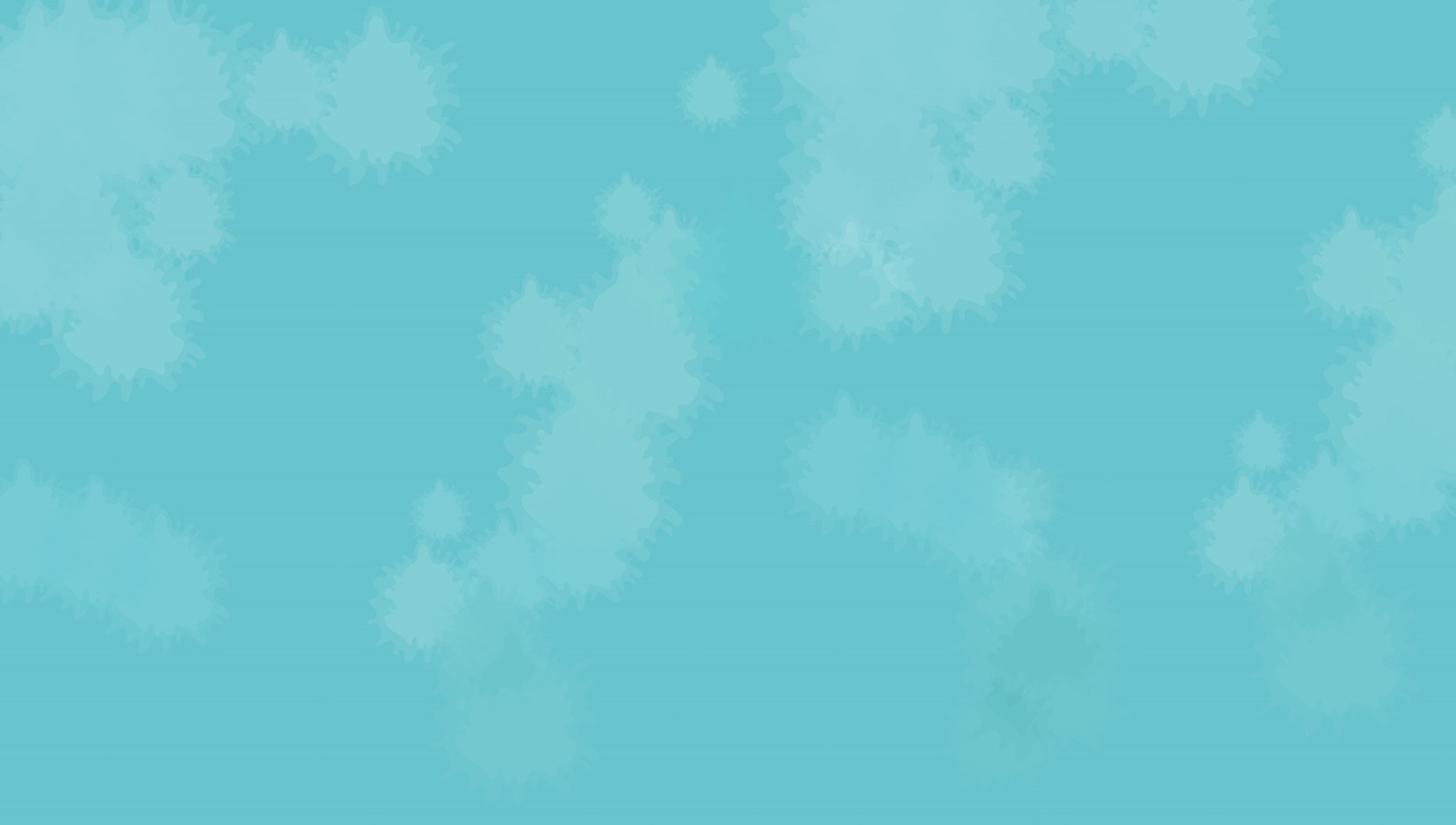 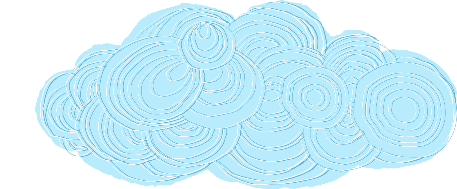 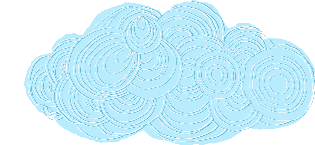 Bài 18: Ôn tập chủ đề thực vật và động vật
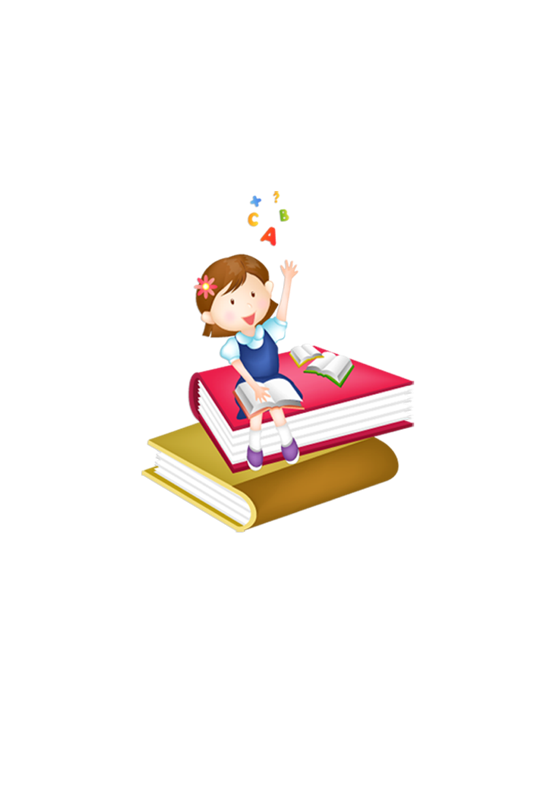 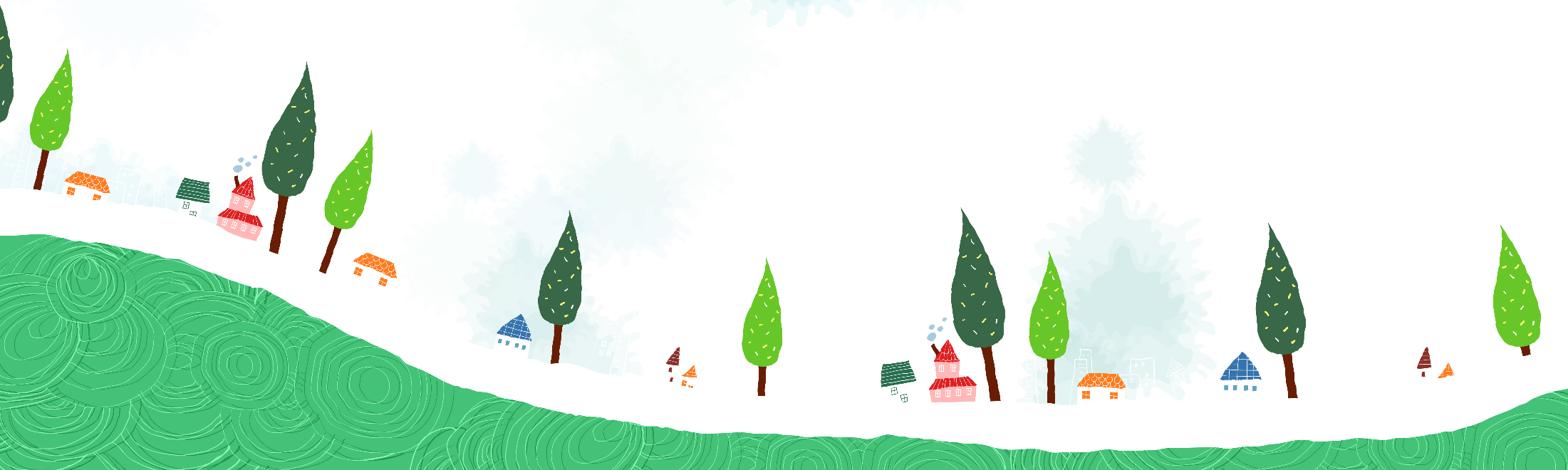 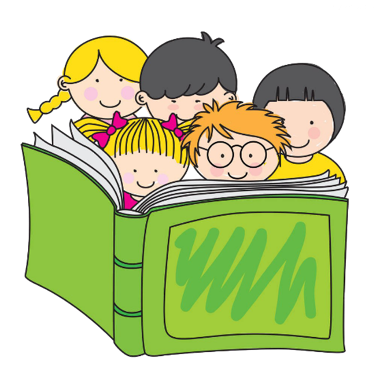 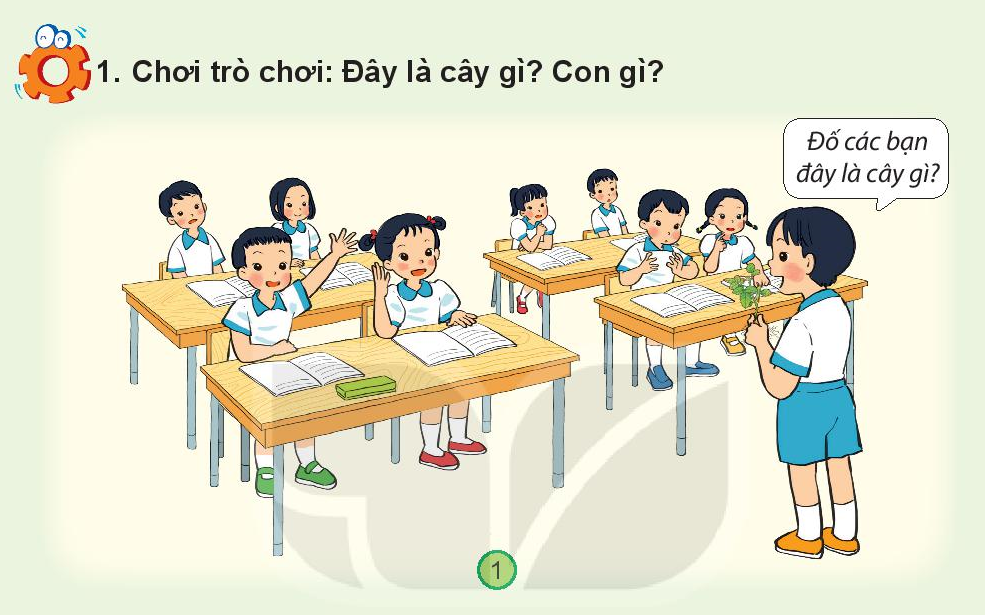 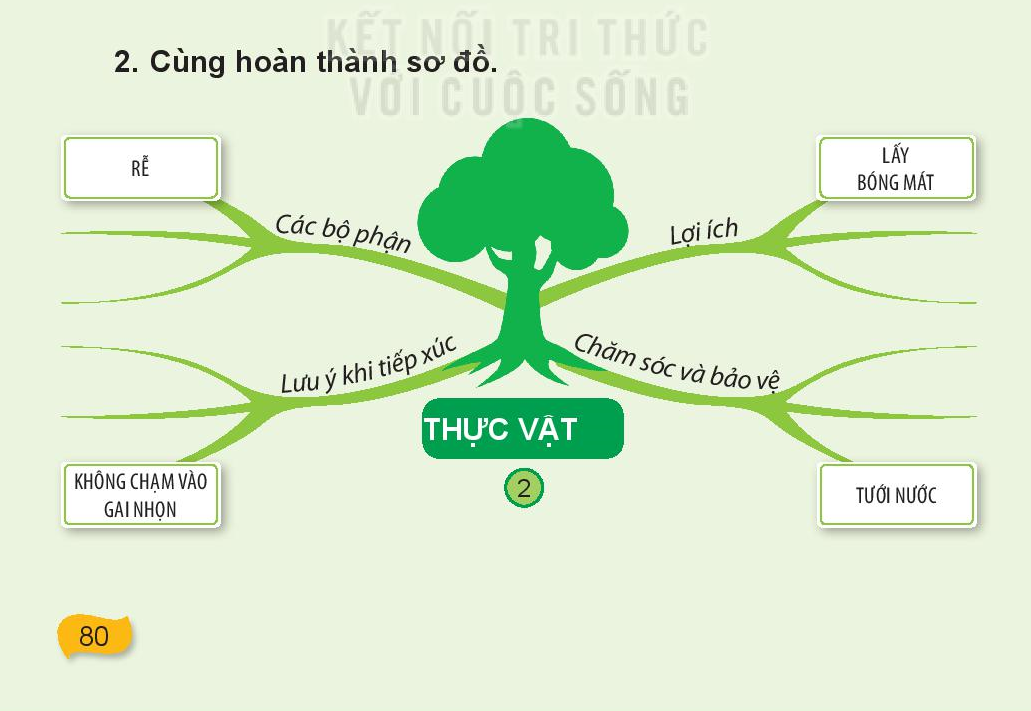 Thân
Lấy oxi
Cành
Bón phân
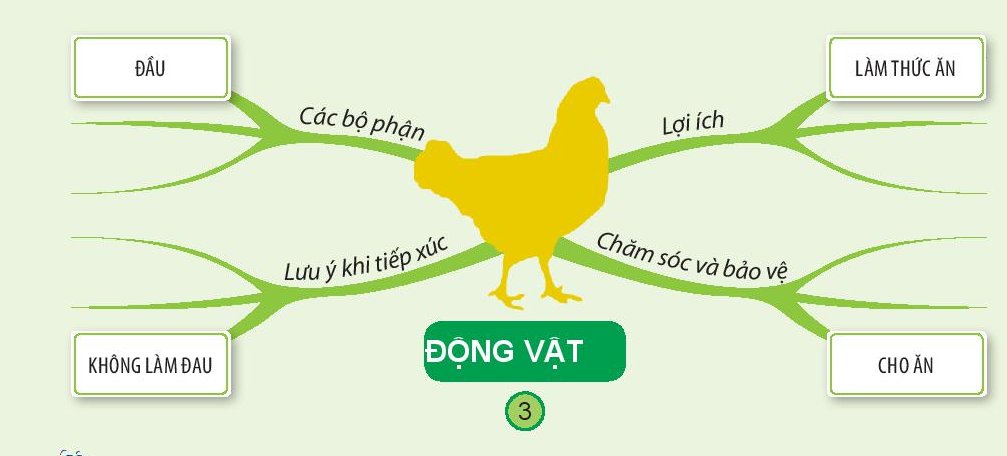 Thân
Trông nhà
Làm sức kéo
Chân
Tắm rửa
Chăm sóc
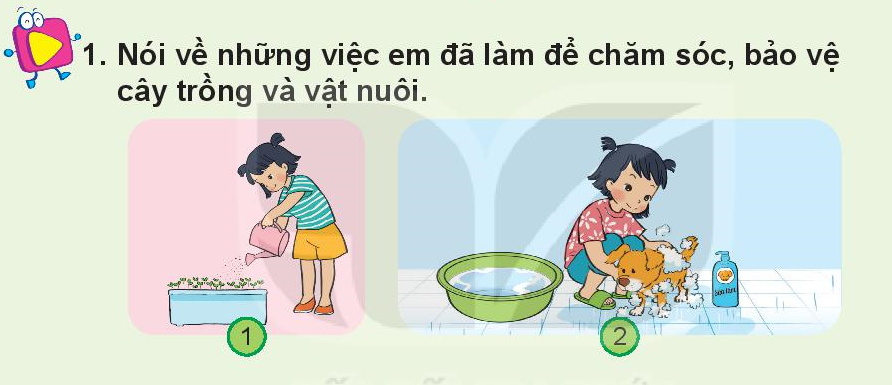 Tắm cho vật nuôi
Tưới cây
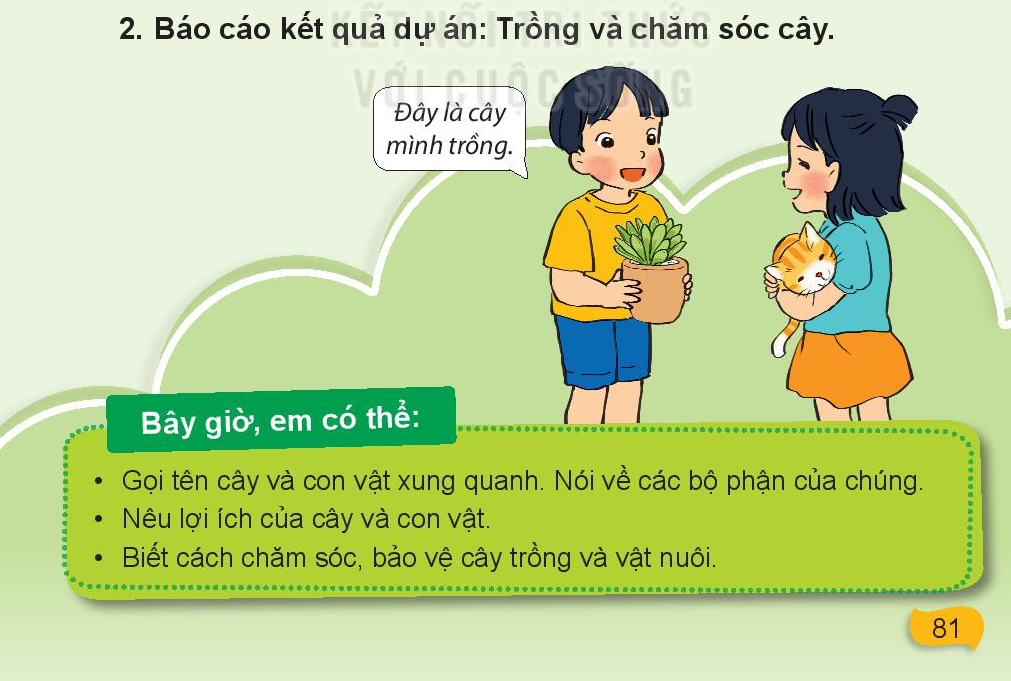 Củng cố bài học